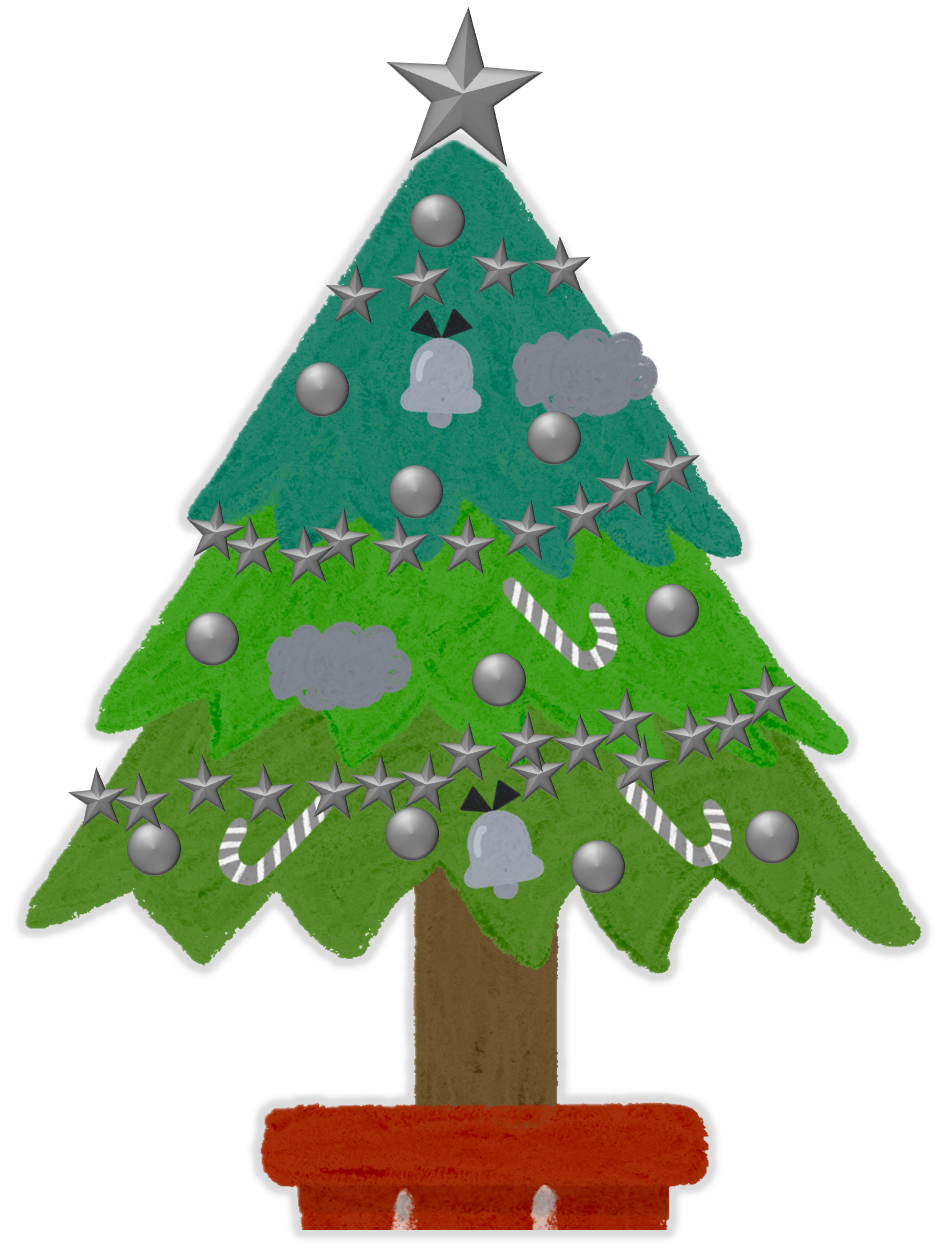 江戸時代のお正月に   食べられていたスイーツは?
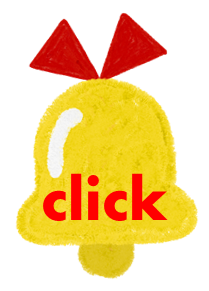 焼き芋
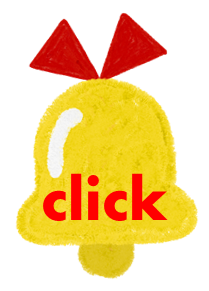 水ようかん
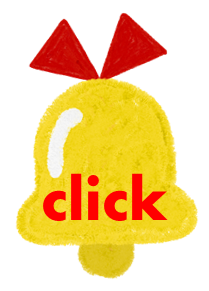 あんまん
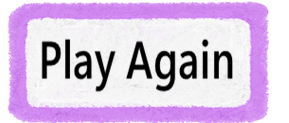 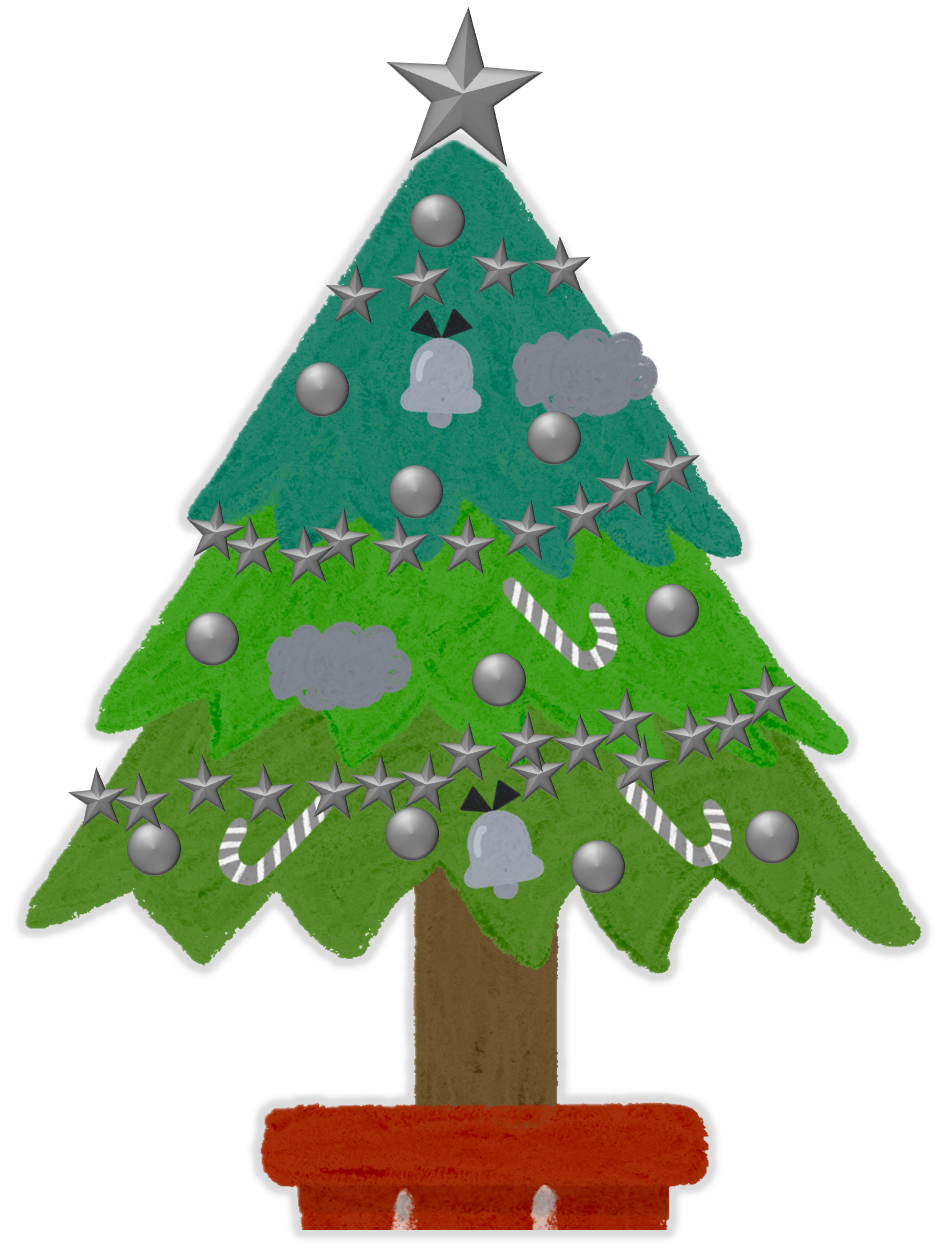 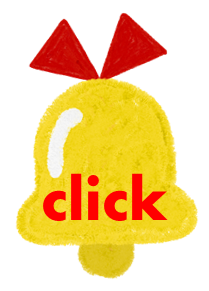 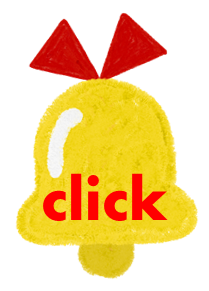 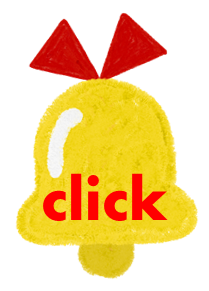 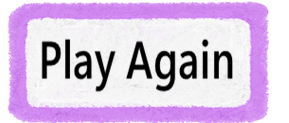